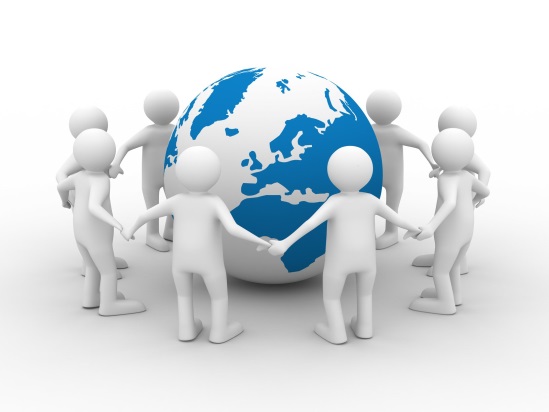 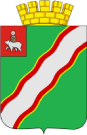 Городской конкурс социально значимых проектов «Город – это мы»
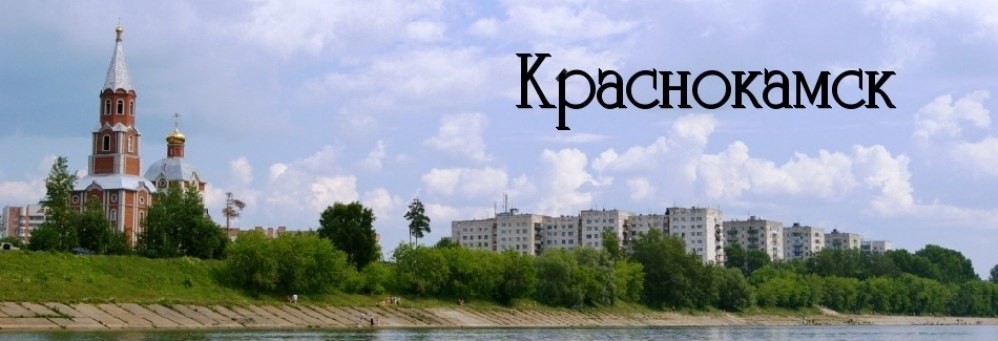 2019 год
Идеология мероприятия “Предоставление субсидий на софинансирование проектов”
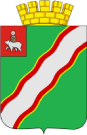 Благоустройство городской среды и создание современного облика Краснокамского городского округа
Цель
Внедрить новые приемы и методы  оформления городской среды
 Привлечь внимание общественности  к вопросам визуальной культуры территории Краснокамского городского округа
 Организовать дополнительные культурно-просветительские и рекреационные пространства для Краснокамского городского округа
 Создать комфортную и безопасную среду для проживания
Задачи
Участники проекта
Некоммерческие, общественные организации, СТОСы, ИП;
Коллективы муниципальных автономных и бюджетных учреждений;
Инициативные группы жителей КГО, объединившиеся на время проведения Конкурса
Объем средств
Сумма одного гранта составляет не более 75,0 тыс. рублей.
2
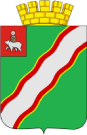 Порядок реализации проекта в 2019 году
Срок реализации проекта
3
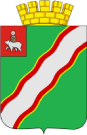 Софинансирование проектов
75 % 
от суммы гранта (субсидии)
25 % 
от суммы гранта (субсидии)
бюджет Краснокамского городского округа
собственные средства (материальные и денежные  вложения), 
денежный  эквивалент  собственных ресурсов (волонтерский  труд) 
и другие ресурсы
4
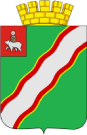 5
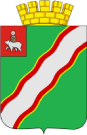 «Городская среда»
проекты, меняющие городскую среду и развивающие общественную активность: создание реконструкции общественных пространств, знаковых для жителей мест, благоустройство дворов
«Всё в твоих руках»
проекты, направленные на пропаганду здорового образа жизни, создание условий для развития физической культуры и массового спорта
6
Информацию по Конкурсу можно посмотреть на сайте администрации города Краснокамска: http://krasnokamsk.ru/ 

 На главной странице вкладка «Деятельность» → «Социальная сфера» → 
«Конкурсы»
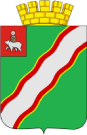 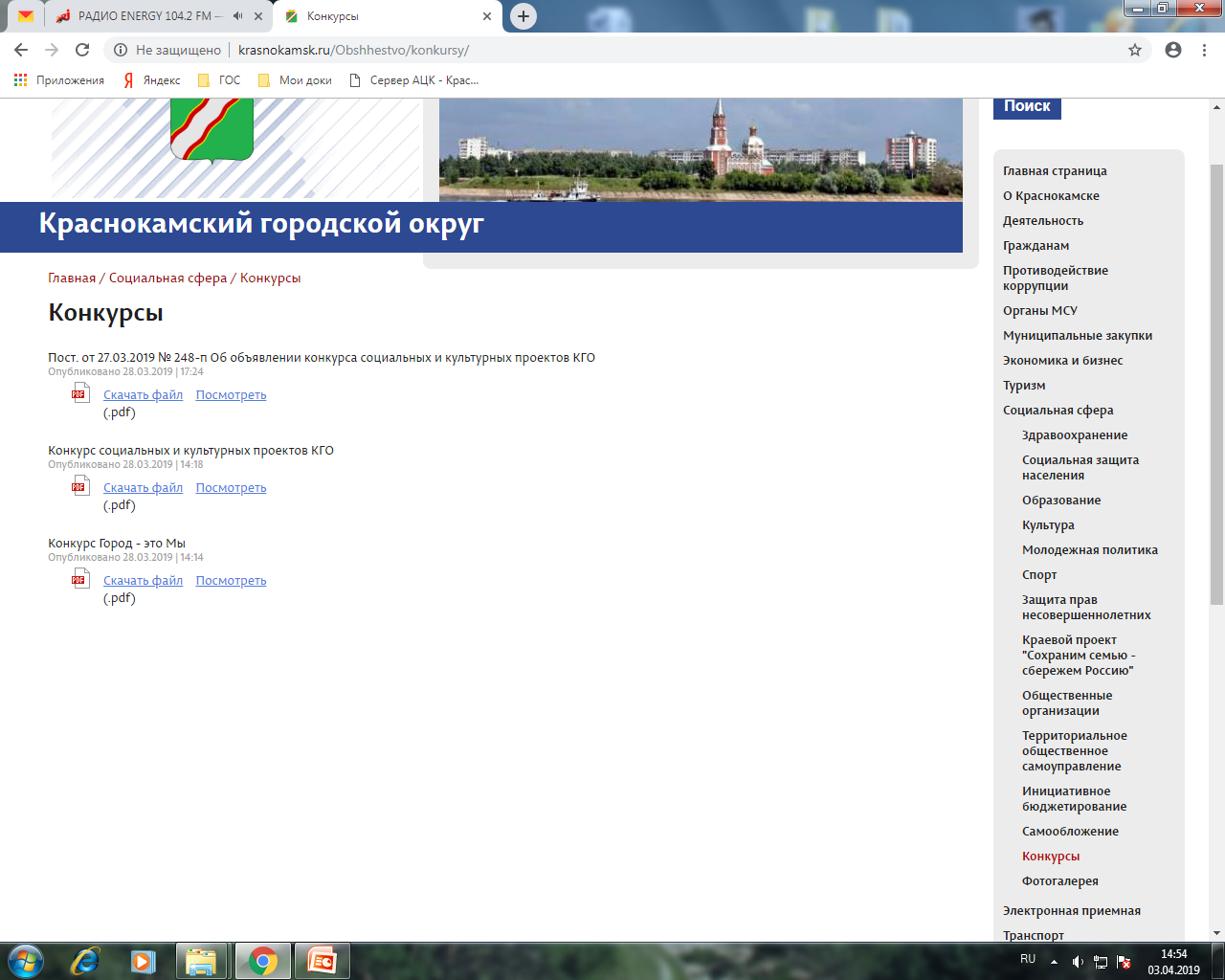 7
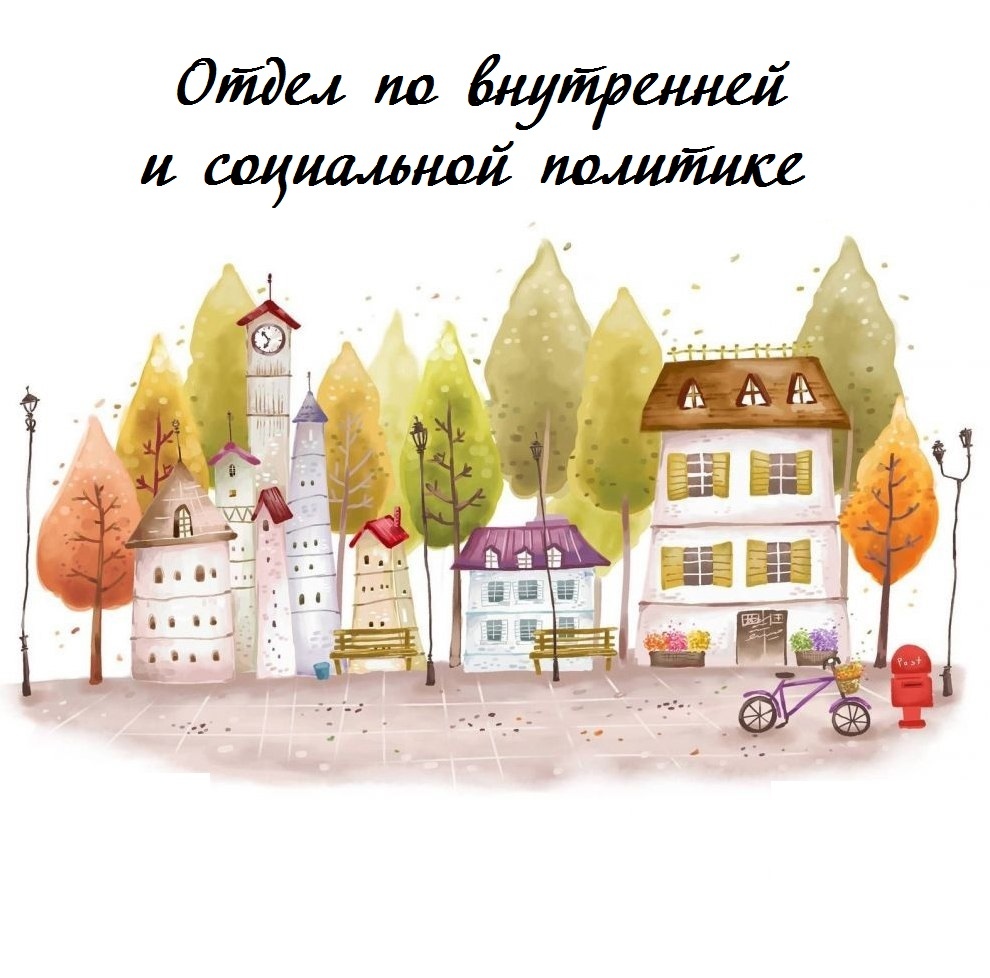 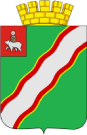 Адрес электронной почты: ovprt@yandex.ru
Телефон:4 – 76 - 024 – 54 – 734 -29 - 40
Страничка в Контакте:
https://vk.com/tosakgp
8